Child Development
Leading your child through different 
development stages
Allison Yund
Max (16), Carleigh (14), Wyatt (10)
Yund Family
Child Development- What do we want for our children?
Learn the different developmental stages of children so you can lead and teach them how to follow the Lord and make a positive contribution to society.
Bring our children to maturity
Become contributing adults in society
Follow God (led by us first then led by God)
Child Development Definition
Child development is the process children take as they grow from infancy into adulthood. As children grow, they develop the skills and behaviors they need to learn about the world around them. Children show their interest in learning by being curious, persistent, and creative while they play and interact with others.
5 Stages of Development
*
Infant  (0-1 yr)
Toddler  (1-3 yrs)
Preschooler (3-5 yrs)
Elementary School Age  (6-12 yrs)
Adolescent  (13-18 yrs)
* according to the Centers for Disease Control and Prevention (CDC)
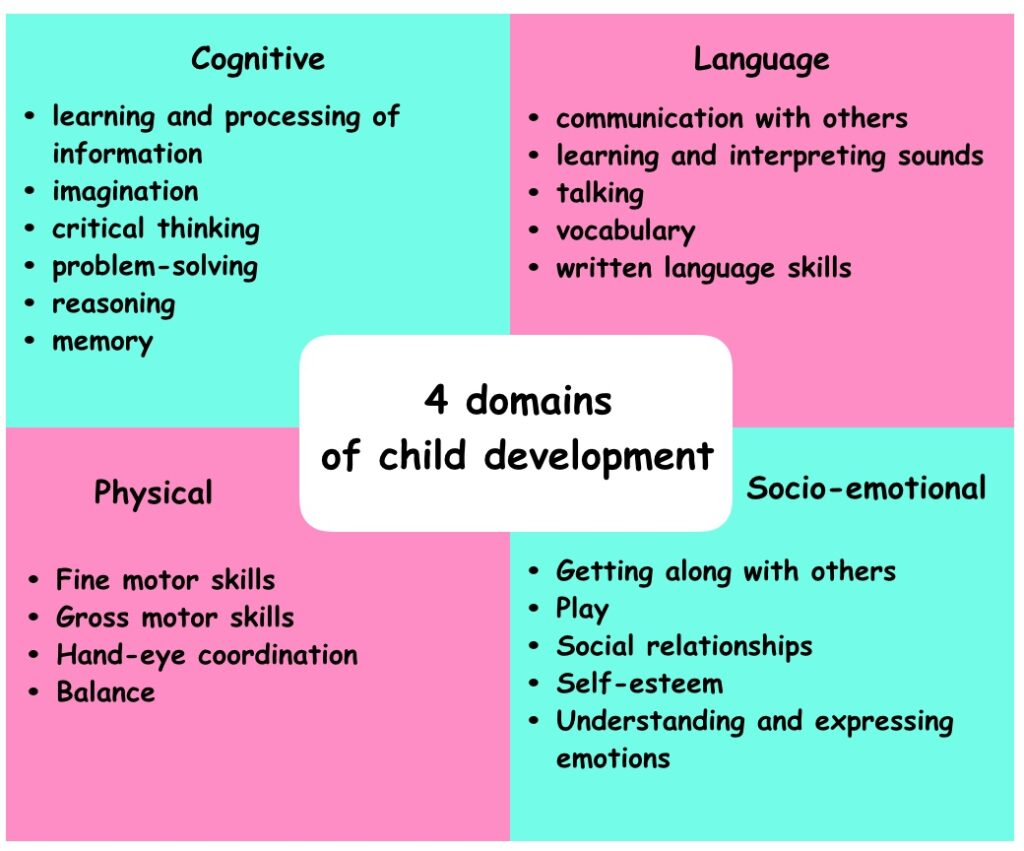 - From an expert
CDC website has more detailed information about milestones for each developmental stage

Milestone App you can download
Milestones
Each stage of development has milestones 
Children reach milestones in how they play, learn, speak, act, and move (CDC).
Milestones typically develop in a sequential fashion, and each milestone builds on the last one developed.
The milestones give parents and caregivers a broader idea of when their child is  in reaching the next step in development.
What if I notice my child NOT reaching these milestones?

Talk with your pediatrician 
Have specific examples of what you observe with your child
Don’t be afraid to ask the Doctor questions- that is a part of their job
Why is child development important?
The experiences children have early in life play a crucial role in the development of the brain. 

Exposure to positive factors, especially stable and responsive relationships with parents and other adults, and safe and supportive environments promote positive development.
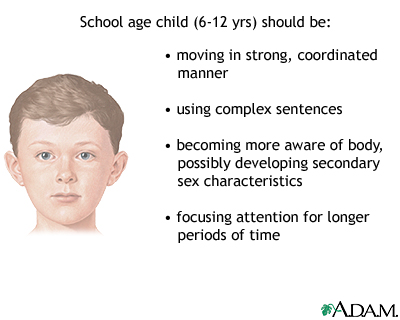 Body Awareness-  more frequent complaints sore throat, leg pain etc..

Attention span at age 6- 15 minutes
Attention span at age 9- 1 hour

Age 6- follow 3 commands
Age 10- follow 5 commands
MedlinePlus [Internet]. Bethesda (MD): National Library of Medicine (US); [updated Jun 24; cited 2020 Jul 1]. Available from: https://medlineplus.gov/.
13-18 yrs
Understand abstract ideas. These include grasping higher math concepts, and developing moral philosophies, including rights and privileges.
Establish and maintain satisfying relationships. Their peer group may become a safe haven. This allows the adolescent to test new ideas.
Move toward a more mature sense of themselves and their purpose.
Question old values without losing their identity.
Young people go through many changes as they move into physical maturity.
The teenager's quest to become independent is a normal part of development.
What is our role in this process of our child’s development?
Why behind the How-to’s
Why do you want your child to:
Listen to you 
Share toys
Wait their turn
Go to school
The answers to these questions will help direct you to the how you are going to train up your child. 
Beliefs
Goals
To make confident decisions in parenting you need to know:
What are your beliefs about the general categories of parenting?
What are your goals for parenting?
How will you satisfy the why of your beliefs?

Toddlerwise p. 84
“You will be better equipped to solve the toddler moments of crisis when you know what you believe, why you believe it, and how you will execute those values. 
It will get you to your destination without you second-guessing whether your child was somehow emotionally or intellectually short-changed for life. Applied daily, it will keep you in harmony with your beliefs and free from doubts.”

Toddlerwise p. 84
Helpful Tips- No Matter What Stage
Involve God in the Process
Become a student of your child
Be Consistent (as much as possible)
Involve God in the Process
Perspective Change
Tools needed to do the job
Psalm 139: 13-18
“You made all the delicate, inner parts of my body
and knit me together in my mother’s womb.
Thank you for making me so wonderfully complex!
Your workmanship is marvelous—how well I know it.
You watched me as I was being formed in utter seclusion,
as I was woven together in the dark of the womb.
You saw me before I was born.
Every day of my life was recorded in your book.
Every moment was laid out before a single day had passed.”
Ephesians 1:5
“God decided in advance to adopt us into his own family by bringing us to himself through Jesus Christ. This is what he wanted to do, and it gave him great pleasure.”
Psalm 127
Unless the Lord builds the house,    the builders labor in vain.Unless the Lord watches over the city,    the guards stand watch in vain.
In vain you rise early    and stay up late,toiling for food to eat—    for he grants sleep to those he loves.
Children are a heritage from the Lord,    offspring a reward from him.
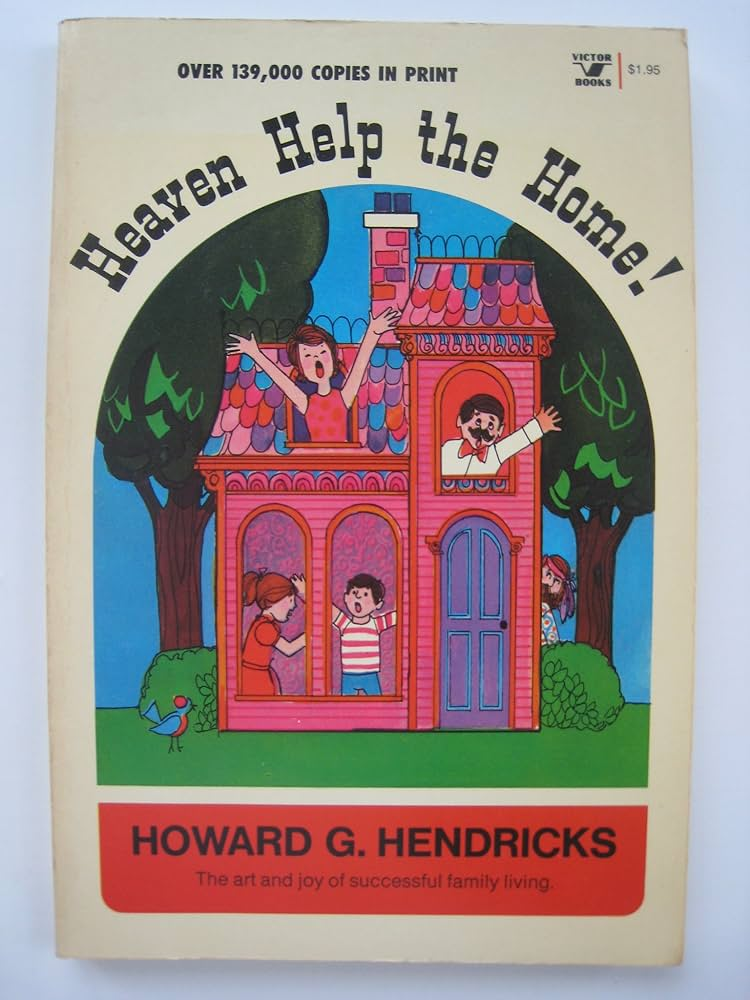 “In this word picture of Psalm 127, God puts a blue ribbon on children. Look at His descriptive terms. He calls them a “heritage” or “gift”. One authority says this word must be translated “assignment”. Your children are God’s assignment or commission, and He does not waste children on parents. He knows the very kid to send to you.
“Did you think God gave you children because of what you could do for them? That’s only one part. He gave them because of what they could do for you. 
You can meet your children’s particular needs and they can meet yours in a unique and special way. 
The psalmic portrayal also calls children a “reward”. Not a curse, tragedy, not an accident— they are the expression of God’s favor. It is a thrilling sight to see your children through the lens of Scripture as His trophies.”
Adjustment in my Perspective
For Myself:

What does God want to teach me about myself in this moment? 

What does He want to change in me?

How can I grow closer to God in this time?
With my kids:

From “ugg when are you going to learn to ____?” to “You are a gift to me from God.” 

God has empowered me to teach, guide, correct, encourage _____ in this area.
God has all the tools we need to do this job- LEAN ON HIM!
Ask Him for whatever you need in the moment:
Wisdom
Patience
Love
Peace
Kindness
Self-Control
We are not Alone:
John 14: 16-18: “And I will ask the Father, and he will give you another Counselor,  to help you and be with you forever—  the Spirit of truth. The world cannot accept him, because it neither sees him nor knows him. But you know him, for he lives with you and will be in you. 18 I will not leave you as orphans; I will come to you.
What are we up against?
Children’s attitudes
Persistent groaning, whining, complaining
Our attitudes
Hard work, worn down
Pressure to the be best and perfect parent
Ourselves
Friends and family
Instagram and TikTok
*There is no magic formula for parenting. We will often feel like we’ve ruined our child. But our ability to ruin our child is not nearly as great as God’s power to redeem him (or her.)”  -Susan Yates
Become a student of your child
Observe their likes, dislikes
Temperament (glass half full or glass half empty)
Strengths and weaknesses
How do they feel loved? (5 Love Languages)
This will guide you on how you spend your time with them, what activities to enroll them in and most importantly, areas to pray for them and ways to discipline them to help them grow
Give your undivided attention
Active Listening
Looking at them in the eyes
Repeating part of the long story they shared
Goal: Showing them love and respect
“Effective listening means that you will give your teenager your undivided attention when they are asking questions. Turn off the T.V. Put your work aside. Put down your phone. Look them in the eyes and communicate silently that they are the most important person in your life at that moment.”
Gary Chapman- Things I wish I’d Known Before Having Teenagers. P. 14
Be Consistent (as much as possible)
Routine

Words
Routine
“Kids who live without structure can develop behavior problems. Frequent tantrums, whining, a disregard for the rules, inappropriate or aggressive behavior, constant demands, and an inability to share, are some of the signs that your child needs more structure.”
“A routine enhances good organization, time management, and provides order. Another wonderful benefit of planning your child’s day is the reduction of corrective discipline needed. Your child is not finding random trouble because his day is not filled with random freedoms.”

Toddlerwise p. 23
“Your desire for the developmental harmony of your child makes it necessary that you grant freedom to the child only after he or she attains the age-appropriate level of understanding and self-control. 

A freedom granted to a child who is not guided by the amount of self-control necessary to handle that freedom ultimately leads the child to enslavement of his passions. 

When freedoms granted or greater or less than the child’s self-control capacities, a state of developmental imbalance is created.
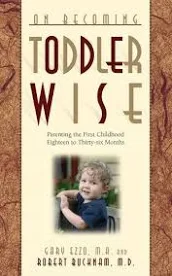 Set age-appropriate boundaries, training them to respect the boundaries and then allowing restraint to give way to new freedoms.
Toddlerwise p. 38-39
When we have given our toddler too many freedoms to early? Things are getting out of hand or naughtiness abounds more than self control.”
Be Consistent- Words
My Grandma and my Mom’s Refrain:

“Say what you mean and 
     mean what you say”
In the heat of the moment…
When you start to feel tense while talking to a child of any age, relax your facial muscles and shoulders. Rest your hands in your laps. No pointing. 
Take a deep breath. Consciously lower your pitch and slow your rate of speech. 
Your child sees that you can control your feelings and that the situation is not unsettling or even unusual. Children respond by becoming calmer themselves and by ceding power, often are grateful (although they are not aware of it).
Don’t use a patronizing or babyish tone.	
P. 32 Voice Lessons for Parents
A Word about Discipline
Communicate with your spouse about discipline

Communicate with your child about discipline
Children should be aware of what the consequence is for their actions
Lying, hitting a sibling, talking back to you 
** It is ok to say to your older children- I will let you know what the consequence will be later**
A word about Discipline
“The primary objective of early discipline is to lay the foundation upon which the next stage of development can be built. 
As your child grows, so also grows their need for guidance. Part of your guidance comes by way of encouraging right behaviors and responses and part comes by correcting wrong behaviors and responses. 
While encouragement keeps a child on track, corrections helps to bring them back when their little hands and feet wander off to places they should not be.”
Leadership by nature requires that you make decisions based on what is best and right, not what is perceived as most pleasing in the moment.
You are the parent- lead your children
Teach
Model
Discipline
Leading your Child
Model 
This gives them a picture in their brain of how to do what you are asking of them. 
I didn’t like it when you _____________. 
         Next time, please _______.
         Let’s practice
Discipline
Hebrews 12:11: 
“No discipline seems pleasant at the time, but painful. Later on, however, it produces a harvest of righteousness and peace for those who have been trained by it.”
Teach
Don’t expect that they know how to do the thing you are asking of them
Replace Stop it or No with a skill you want them to learn.
Giving them time and space to practice, struggle, try again
“Show me…”
Helpful Tips- No Matter What Stage
Involve God in the Process
Change our Perspective
God has provided all the tools we need
Become a student of your child
Give your undivided attention
Be Consistent (as much as possible)
Routines
Words
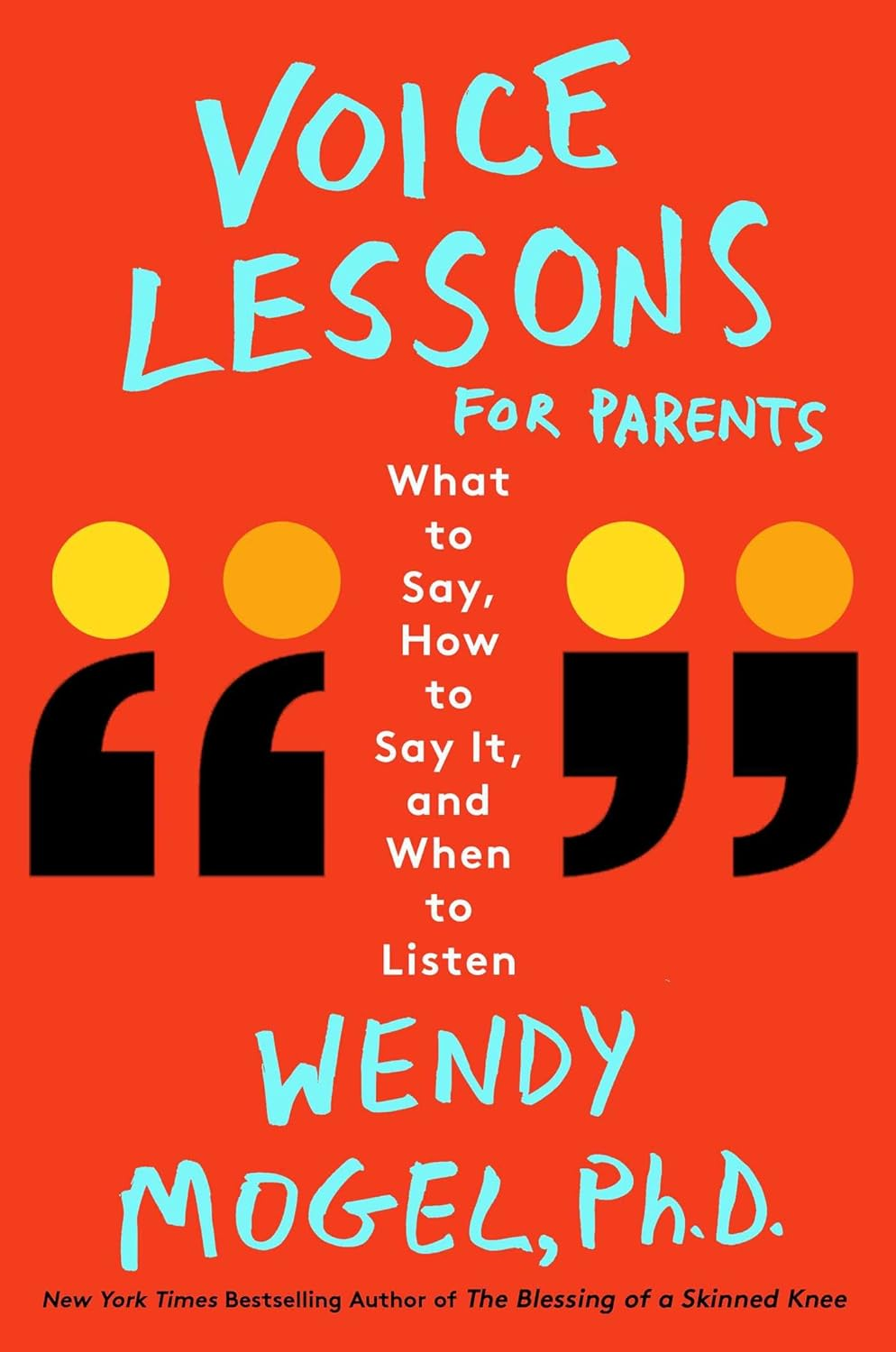 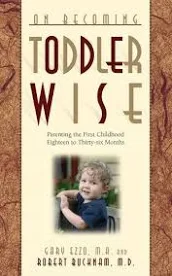 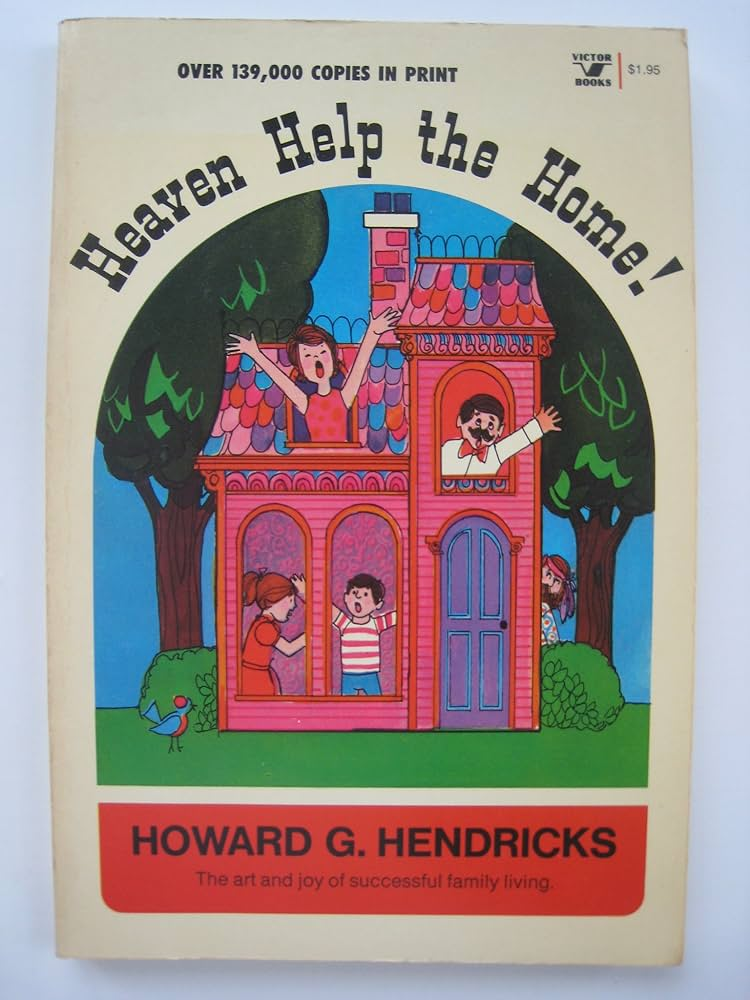 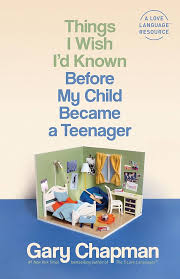 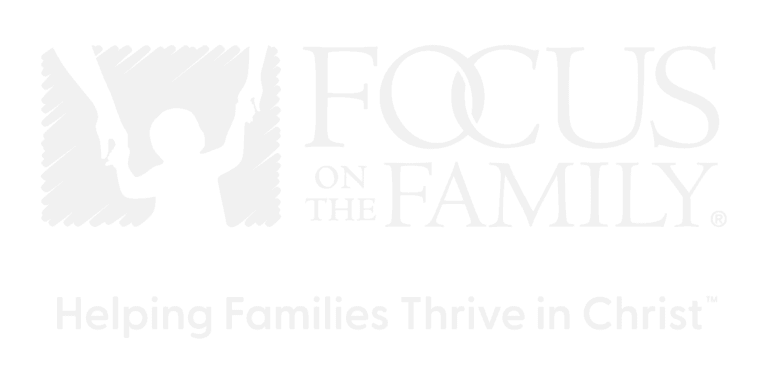